Visual Presentation of Quantitative Data
What is the issue?
Most of us work with and present (in talks or publications) quantitative data.
Quantitative data are a part of content in online course materials.
We want to be effective in getting our message across
Minimal goals:
Don’t lie (at least not by accident)
Display graphical stylistic competence
Similar to writing stylistic competence: stick to point, don’t be verbose, etc.)
Visual Presentation of Quantitative Information
Edward Tufte, John Tukey, etc have popularized better visualization of quantitative data.
Statistical information
Quantitative Information
Graphical displays of quantitative information should have Power, Truth, Grace
Show the data
Induce viewer to think about substance
Not methodology, graphic design, graphical technique, etc.
Avoid distorting what they data have to say
Present many numbers in a small space
Make large data sets coherent
Be closely integrated with statistical and verbal descriptions
Power
4 Data Sets (Tufte)
What is “interesting” about this information?
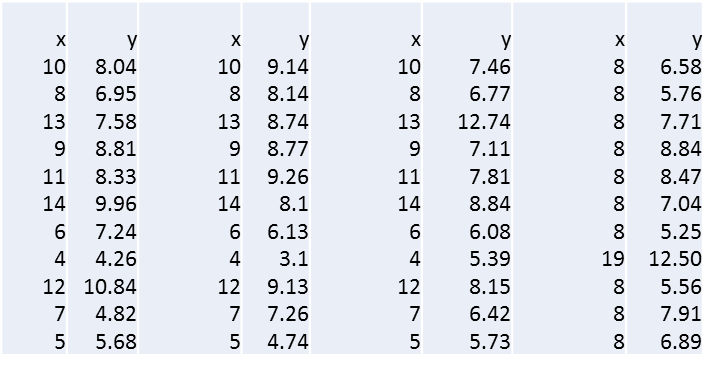 4 Data Sets (Tufte)
What is “interesting” about this information?





N = 11, mean of x: 9.0, mean of y: 7.5
Regression equation: y = 3 + 0.5x; Sum of squares: 110.0
Correlation coefficient: .82; r2 = .67
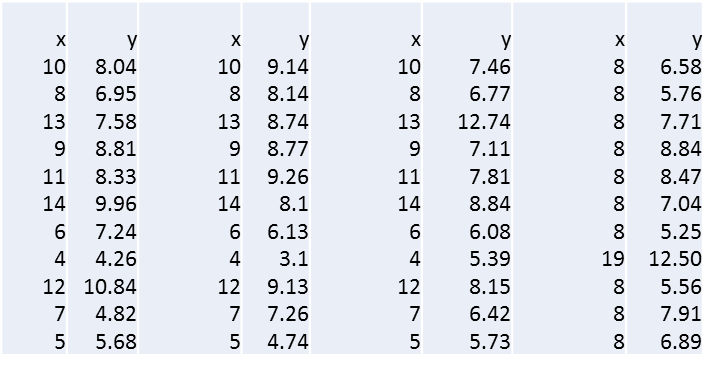 Visualize It
Data need to have meaning to have power
[Speaker Notes: How might be be clued in that there is something to be suspicious about?
Scales are not comparable. Radiation in hundredths of a percent, vs. a 50% change in stock prices
Stock price is a ratio scale: There is a zero
Solar radiation is on an arbitrary measurement scale]
Map-based presentations
[Speaker Notes: Pro: Lots of data. Interesting things to explore.
Con: Wrongly equates visual importance of counties to geographic size, not population size]
No Power
We can calculate Data Density: # of entries/area of graphic
Newspaper Graphics
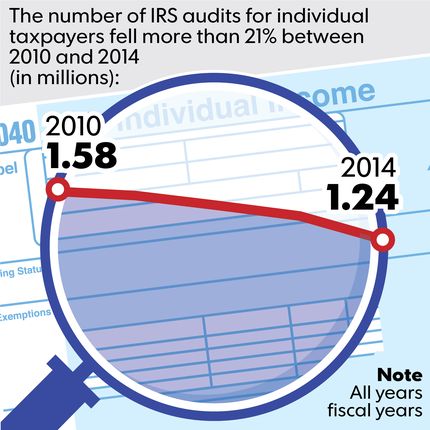 [Speaker Notes: Neither example has much power. The one on the right has a floating baseline and it is hard to interpret (the key is in the caption, not the graphic).]
Another Powerful Example
Train Schedule
Train Schedule
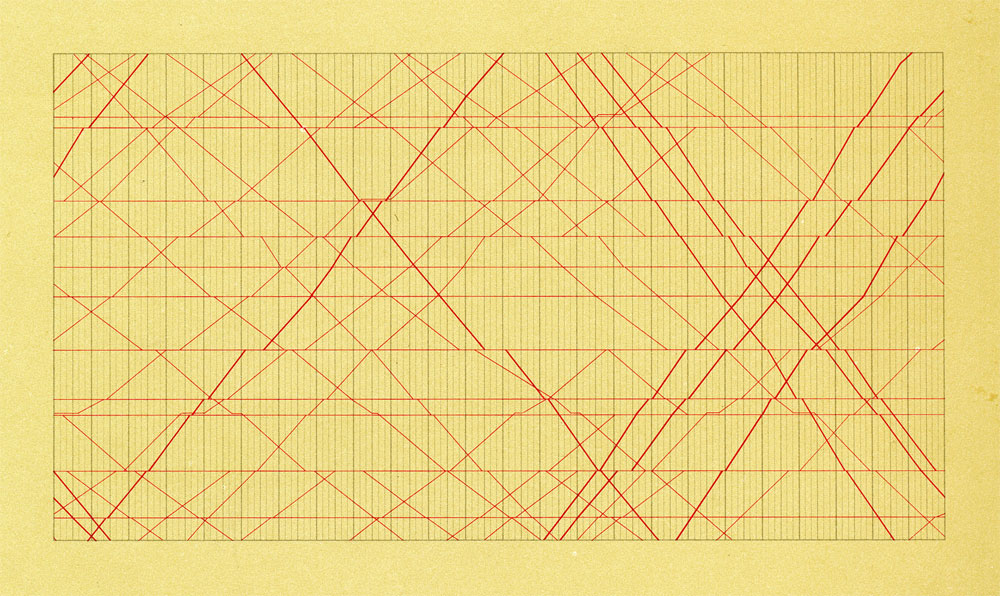 Napoleon’s Invasion of Russia
Small Multiples
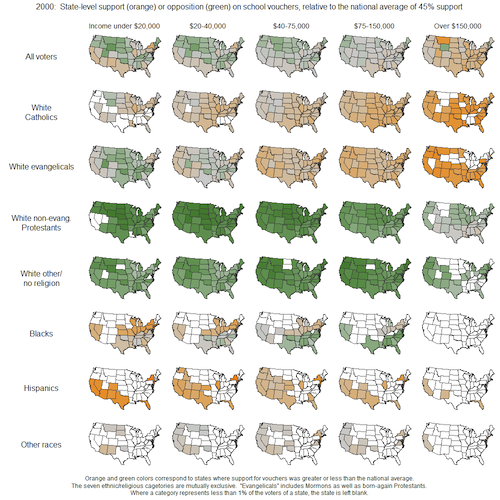 [Speaker Notes: I will say a word. What is the first word that pops into your head in response? Statistics. A: Lie]
Truth
[Speaker Notes: I will say a word. What is the first word that pops into your head in response? Statistics. A: Lie.]
Hiding the Truth (1)
[Speaker Notes: How is this company doing? It looks OK.]
Hiding the Truth (2)
[Speaker Notes: It doesn’t look so good when you realize that they have carefully manipulated the baseline to give misleading results.]
Lying by Accident (?)
[Speaker Notes: This is (probably) a simple example of incompetence. The rightmost bar for each airline is showing only part of the year. So it appears to be down.]
Misleading (for whatever reason)
Fuel Economy Standards (1)
Fuel Economy Standards (2)
Fuel Economy Standards (3)
More Binning Problems
Grace
Avoid chart junk
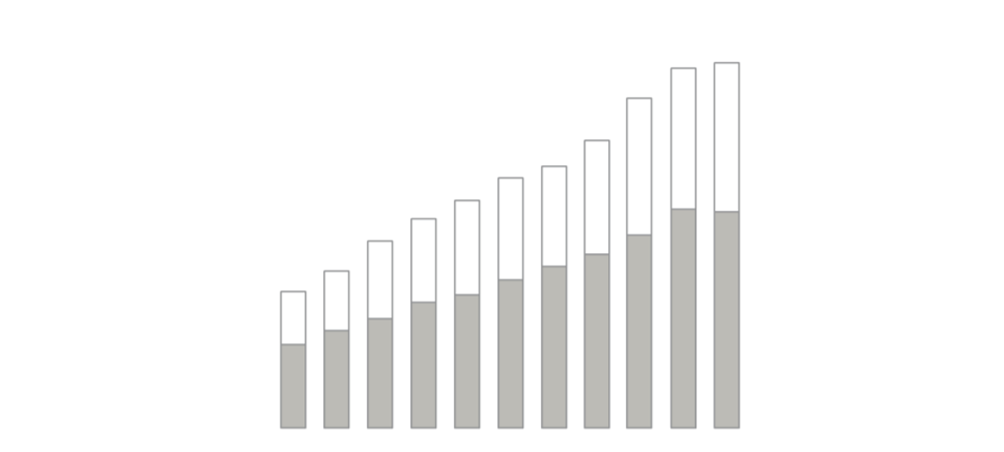 Minimize data ink
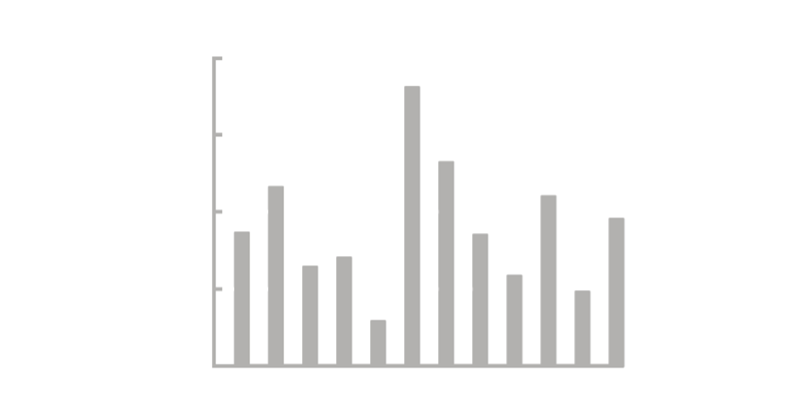 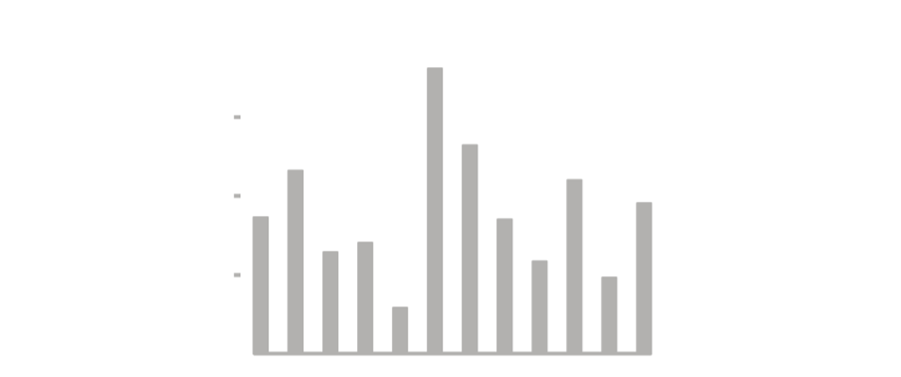 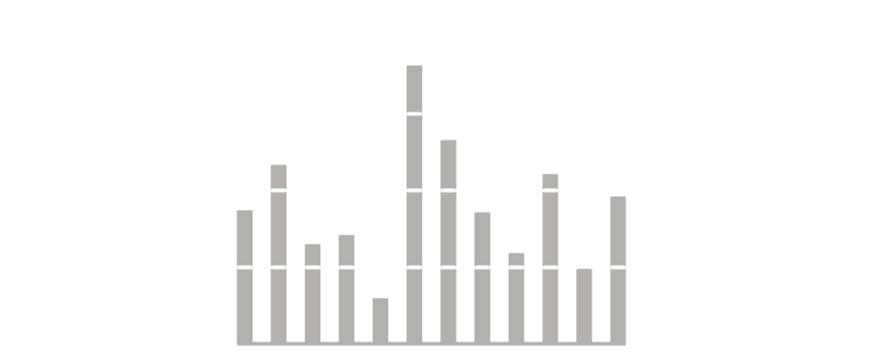 Use of Color
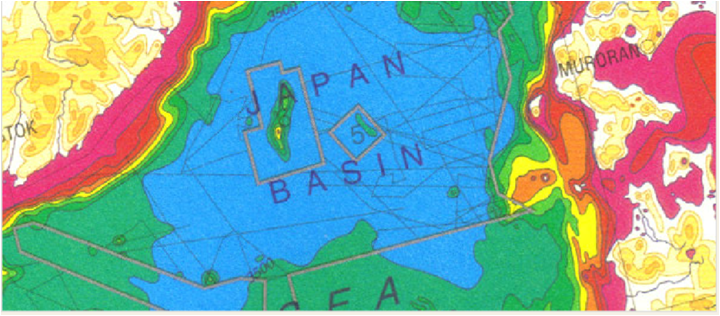